Programa para el Adelanto, Bienestar e Igualdad de las MujeresPROABIM
VOLANTE DE DIFUSIÓN
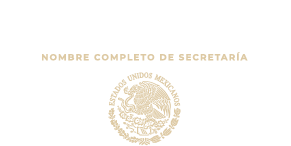 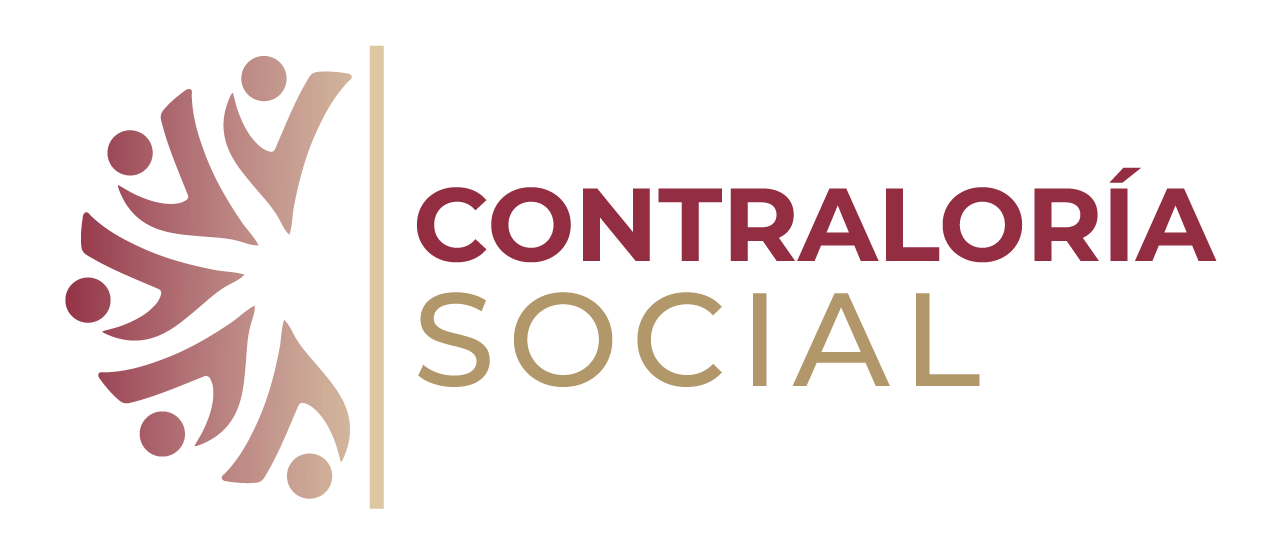 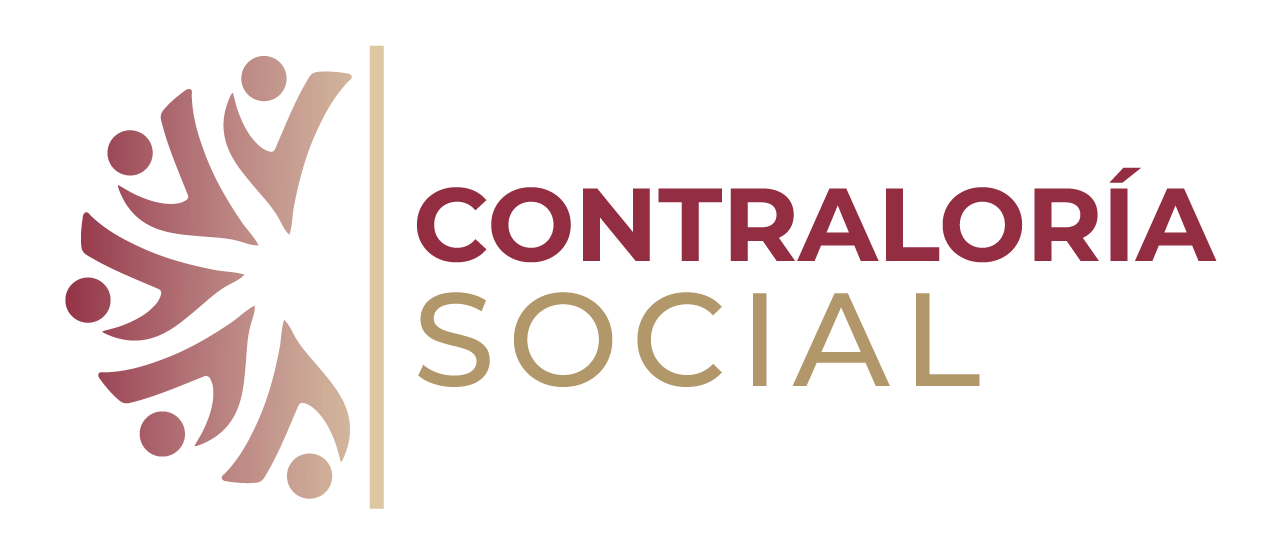 Datos generales del programa
Los CDM tienen la característica de ser espacios de promoción de acciones coordinadas con actores estratégicos, mediante el fortalecimiento institucional, organizacional y operativo de las IMEF e IMM para fomentar el desarrollo integral de las mujeres a partir de la detección de sus intereses e impulsar su autonomía y empoderamiento económico.

Objetivos:

Apoyar la coordinación interinstitucional entre las Instancias de las Mujeres en las Entidades Federativas (IMEF), las Instancias Municipales de las Mujeres IMM y de ser el caso con las dependencias de la administración pública federal y local para instrumentar estrategias integrales de atención a las mujeres.

Difundir información sobre los servicios institucionales disponibles, brindar asesoría y capacitación para fortalecer las habilidades, capacidades y conocimientos prioritariamente de las mujeres.

Contribuir al diseño y ejecución de acciones de atención y medidas especiales de carácter temporal para disminuir las brechas de desigualdad de género en específico las económicas.

Vincular y canalizar a las personas usuarias de los CDM con otras estrategias del Inmujeres, así como a dependencias u organizaciones en el ámbito municipal, estatal y federal.
El PROABIM contribuye a la igualdad de oportunidades y al ejercicio de los derechos de las mujeres, mediante la entrega de subsidios y asesorías dirigidas a los Mecanismos para el Adelanto de las Mujeres (MAM) para que implementen acciones de atención y medidas especiales de carácter temporal con el propósito de disminuir las brechas de desigualdad de género, impulsar el adelanto de las mujeres y alcanzar su bienestar.
Así mismo los MAM promueven la incorporación de la perspectiva de género en el marco normativo, en los instrumentos de planeación, programáticos y en las acciones gubernamentales para implementar la política nacional en materia de igualdad entre mujeres y hombres en las entidades federativas, en los municipios y en las alcaldías de la Ciudad de México, mediante su fortalecimiento institucional. 
Los recursos otorgados a los MAM tienen el carácter de subsidios por lo que de conformidad con el artículo 10 de la Ley Federal de Presupuesto y Responsabilidad Hacendaria (LFPRH), mantienen su naturaleza jurídica de recursos públicos federales y para acceder a estos, deberán presentar completa y correcta la documentación jurídica, así como la del proyecto.
Una de las actividades del programa, es la implementación del Modelo de Operación de los Centros para el Desarrollo de las Mujeres (CDM), de conformidad con el proyecto presentado por las Instancias de las Mujeres en las Entidades Federativas (IMEF) para la instalación y fortalecimiento de los centros en la Modalidad I.
* El volante de difusión de CS de la IMEF (Instancia Ejecutora), deberá proporcionar esta misma información y adicionará la correspondiente a la instancia.
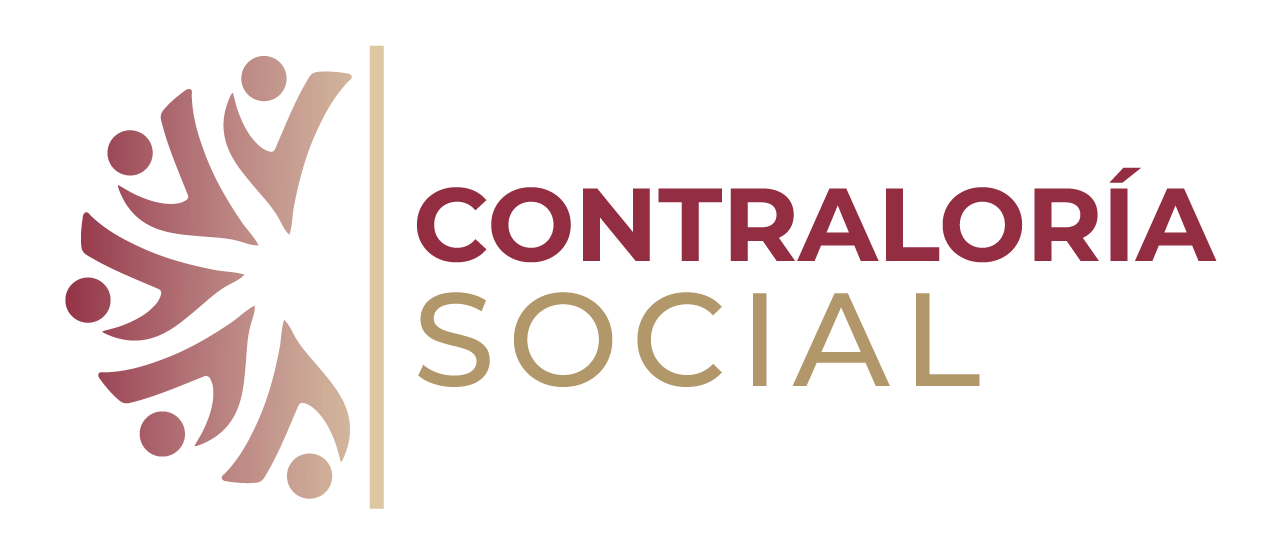 Actividades
Inducción
Promoción
Operación
Seguimiento
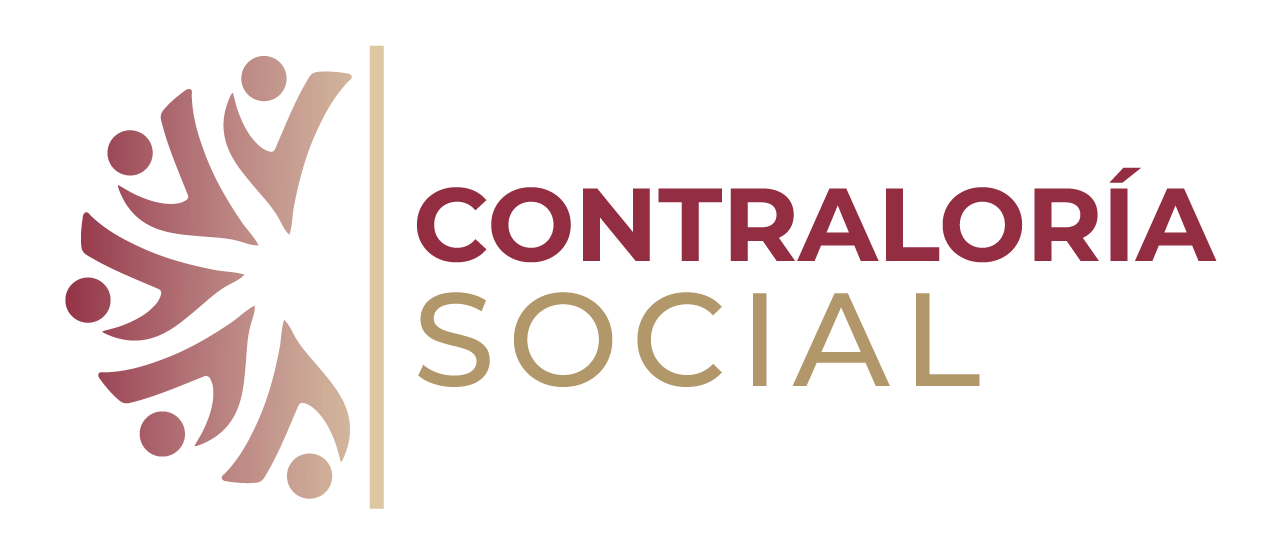 Comités de Contraloría Social
Son el mecanismo de las usuarias para que, de manera organizada, verifiquen el cumplimiento de la instalación o fortalecimiento del CDM, la ejecución del proyecto, los servicios que ahí se brindan y la correcta aplicación de los recursos asignados al proyecto.
Obligaciones:

Vigilar que el ejercicio de los recursos públicos para la instalación y fortalecimiento de los CDM sea oportuno y transparente en apego a lo establecido en las Reglas de Operación 2023 (ROP);
Verificar que se cumpla con el periodo de ejecución y exista la documentación probatoria;
Registrar en los diferentes formatos los resultados de las actividades de Contraloría Social, así como dar seguimiento, acompañamiento y difusión de las mismas.
Derechos:
 
Solicitar información del Programa y de los CDM, al Instituto Nacional de las Mujeres (Inmujeres) en su calidad de instancia normativa y a la IMEF como instancia ejecutora;
Conocer las características y tipos de apoyo del PROABIM, en específico de la Modalidad I, Acción Tipo: Fortalecer los Centros para el Desarrollo de las Mujeres en el ejercicio fiscal 2023.
Localizar el expediente técnico del CDM que se instala o fortalece.
* El volante de difusión de CS de la IMEF (Instancia Ejecutora), deberá proporcionar esta misma información y adicionará la correspondiente a la instancia.
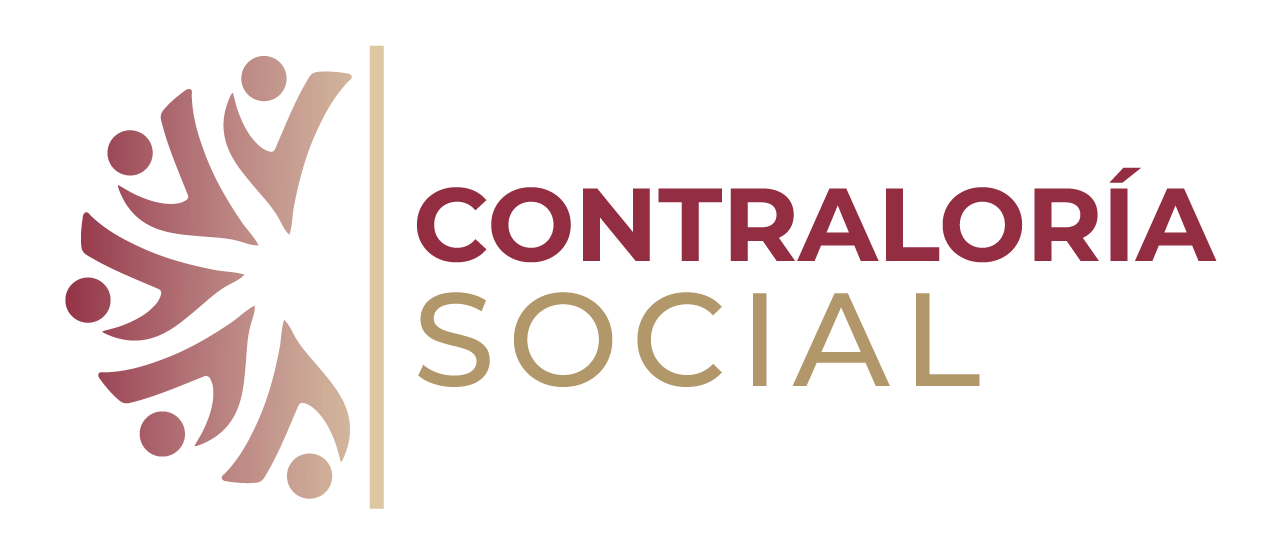 Secretaría de la Función Pública
Quejas y denuncias:

En el Inmujeres:
contraloriainterna@inmujeres.gob.mx y/o al teléfono (55) 5322 6050; así como al Buzón de Quejas y Denuncias del instituto:
Barranca del Muerto 209, San José Insurgentes, Ciudad de México. C.P. 03900

Vía correspondencia:
Envía tu escrito a la Dirección General de Denuncias e Investigaciones de la Secretaría de la Función Pública en Av. Insurgentes Sur No. 1735, Piso 2 Ala Norte, Guadalupe Inn, Álvaro Obregón, CP 01020, Ciudad de México.

Vía telefónica:
En el interior de la República al 800 11 28 700 y en la Ciudad de México al 2000 2000

Presencial:
En el módulo 3 de la Secretaría de la Función Pública en Av. Insurgentes Sur No. 1735, PB, Guadalupe Inn, Álvaro Obregón, CP 01020, Ciudad de México.

Vía correo electrónico:
contraloriasocial@funcionpublica.gob.mx

Plataforma:
Denuncia Ciudadana de la Corrupción (SIDEC) https://sidec.funcionpublica.gob.mx/#!/
Ciudadanos Alertadores Internos y Externos de la Corrupción. La plataforma de alertadores está diseñada para atender actos graves de corrupción, en los que se encuentren involucradas personas servidoras públicas federales. Pueden alertar: Cohecho, Peculado y Desvío de recursos públicos: https://alertadores.funcionpublica.gob.mx. 

Vía chat: 
Apps para dispositivos móviles "Denuncia Ciudadana de la corrupción"
* El volante de difusión de CS de la IMEF (Instancia Ejecutora), deberá proporcionar esta misma información y adicionará la correspondiente a la instancia.
En el marco del PROABIM los Documentos Normativos, así como los Materiales de Difusión se pueden consultar en: 

https://www.gob.mx/inmujeres/documentos/formas-de-participacion-social-proabim?state=published